CS 154Formal Languages and ComputabilityApril 21 Class Meeting
Department of Computer ScienceSan Jose State UniversitySpring 2016Instructor: Ron Mak
www.cs.sjsu.edu/~mak
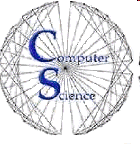 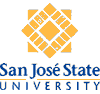 Turing Machines are Countable
The set of all Turing machines, though infinite, is countable.

The enumeration procedure:

Encode each Turing machine using 0 and 1.
Generate all strings in {0, 1} in proper order.
Check each generated string to see if it defines a Turing machine.
If yes, write down the string. If not, ignore the string.
Eventually, every Turing machine will be generated.
2
Recursively Enumerable Languages
A language L is recursively enumerable if there exists a Turing machine that accepts it.

For every string w in L, there exists a Turing machine that will read w and halt in a final state.

What happens if w is not in L is unspecified.

The Turing machine can halt in a nonfinal state.
The Turing machine can go into an infinite loop and never halt.
3
Recursive Languages
A language L is recursive if there exists a Turing machine that accepts it and the machine will halt on every input string w, whether or not w is in L.
4
Membership Algorithm
A membership algorithm for a language L determines whether or not a string w is in L.

A Turing machine that accepts a language L does not necessarily represent a membership algorithm for L.
The TM might not halt.

A TM that always halts can represent a membership algorithm for a language L.
Therefore, a language L is recursive if and only if there exists a membership algorithm for it.
5
Construct an Enumeration Procedure
Let language L over Σ be recursive.
Then there is a TM M that determines membership in L.

Construct another TM     that generates all strings in Σ+ in proper order: w1, w2, …
Make each output string wi from     an input to M.
Program M to write wi on its tape only if it is in L.

Therefore, the combination of     and M constitute an enumeration procedure for L.
6
Construct an Enumeration Procedure, cont’d
Let language L be recursively enumerable.
We cannot construct an enumeration procedure the same way as for a recursive language.
If M doesn’t halt on wj, it won’t test subsequent strings.

    generates w1.
M executes the first move on w1.
    generates w2.
M executes the first move on w2and the second move on w1.
7
Construct an Enumeration Procedure, cont’d
generates w3.
M executes the first move on w3, the second move on w2, and the third move on w1.
etc.

M will never get into an infinite loop.
Any w in L is generated by     and accepted by M in a finite number of steps.
Every string in L is eventually output by M and is therefore an enumeration procedure for L.
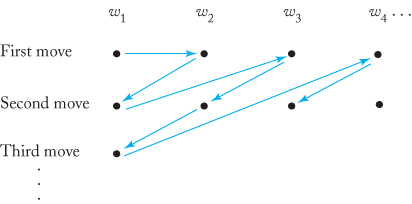 8
Burning Questions
Are there languages that are recursively enumerable but not recursive?

Are there languages that are not even recursively enumerable?
How would youdescribe them?
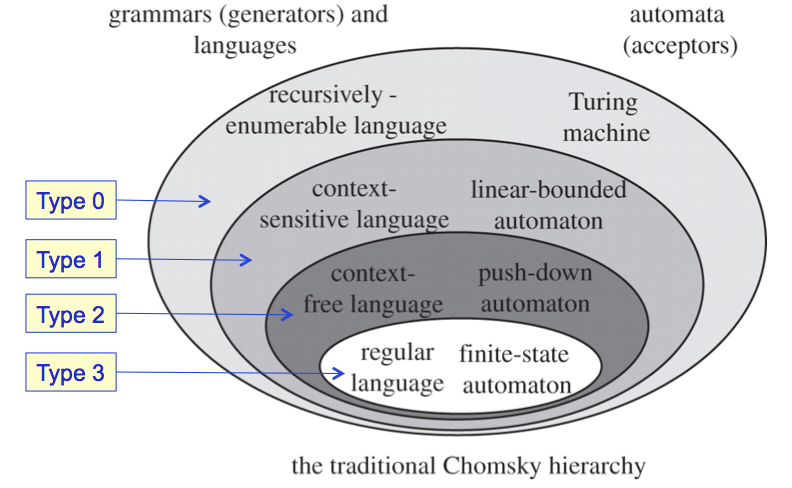 9
The Powerset 2S is not Countable
Let S be an infinite countable set of elements s1, s2, ...

Represent each element of the powerset 2S by a binary string where a 1 is in position i if and only if element si is in the subset.

Powerset: set of all subsets
Example: Subset {s2, s3, s6} is 01100100…
10
The Powerset 2S is not Countable, cont’d
Assume that 2S is countable.
Then we can list its elements in some order:




“Flip” each diagonal value.
Then the subset represented by the diagonal values cannot appear anywhere in this list.
Therefore, the powerset is not countable.
Cantor diagonalization,
after Georg Cantor,
German mathematician,
1845-1918.
11
Non-Recursively Enumerable Languages
Let S = Σ*, the infinite set of all strings on Σ.
A language is a subset of S, and so the set of all languages is 2S.
We’ve proven that 2S is not countable.

Every recursively enumerable language is accepted by a Turing machine.
We’ve proven that the set of all TMs is countable.

Therefore, if the set of all languages is not countable, but the set of all recursively enumerable languages is countable, then there must exist some languages on Σ that are not recursively enumerable.
12
A Non-Recursively Enumerable Language
Let S = the set of all Turing machines Mi with the input alphabet Σ = {a}.

The TMs are countable: M1, M2, …

Each TM Mi corresponds to a recursively enumerable language L(Mi).
13
A Non-Recursively Enumerable Language, cont’d
Define a new language L where string  if and only if                 .
Is L recursively enumerable?

Given ai, count the a’s in order to find TM Mi.
Feed the description of Mi and string aito a universial TM Mu that simulates the action of Mi on ai.
If ai is in L, then Mu will eventually halt.
So Mu simulating Mi is a TM that accepts every           .
Therefore, L is recursively enumerable.
14
A Non-Recursively Enumerable Language, cont’d
Assume that the complement                         is recursively enumerable.
Then there must be a TM Mk such that

Is the string ak in L or    ?

            
       
 

Too many contradictions! Therefore,    is not recursively enumerable.
15
A Language L and its Complement
Suppose L and    are both recursively enumerable.
Let TM M and     be enumeration procedures for L and    , respectively.
For any            and i = 1, 2, …
Let M generate wi and compare it to w. If unequal,
Let     generate      and compare it to w.
Eventually,           or          , and so           or          .
Therefore, we have a membership algorithm for both, and L and    are both recursive.
16
A Language L and its Complement, cont’d
Suppose L on Σ+ is recursive.
Then L has a membership algorithm.

This is also the membership algorithm for if you simply reverse its conclusion.
Therefore,     is also recursive.

Since a recursive language is also recursively enumerable, both L and     are recursively enumerable.
17
A Language L and its Complement, cont’d
IF both L and    are recursively enumerable,THEN both are also recursive.

IF L is recursive, THEN     is also recursive,and both are recursively enumerable.

Consider again language L where string  if and only if                 .
L is recursively enumerable, but    is not.
Since p  q implies that !q  !p,we conclude that L is not recursive.
p
q
!q
!p
18
Recursively Enumerable but Not Recursive
There are recursively enumerable languages that are not recursive.

The family of recursive languages is a proper subset of recursively enumerable languages.

There are well-defined languages for which you cannot construct a membership algorithm.
19
Assignment #7
Problems involving recursively enumerable and recursive languages.

Due Friday, April 29.
20